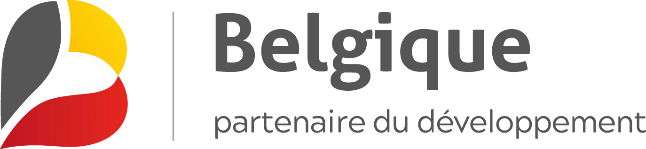 Child protection & Innovation
Measuring Project Performance and Implementing Programme Evaluation of “Monetary transfer, child protection and digital data analysis - an innovative integrated approach addressing the needs of separated girls and boys in the Central African Republic”
Cash Transfer Programming and Child Protection in Humanitarian Action – 04/16/2019
Nolwenn Gontard, Programme Manager, Plan International Belgium
Mari Dumbaugh, Insight Impact Consulting
1
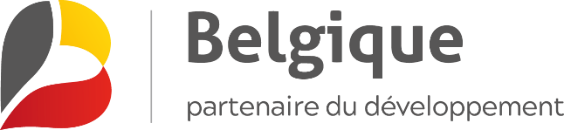 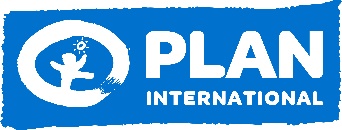 Cash transfer, Child protection and digital data analysis 
An integrated, holistic approach to address the needs of UASC in Central African Republic
Plan International in CAR
The project :
18 months 
Membere-Kadei 
700 UASC receive case-management services with « classic CPiE » approach: 
550 families reunitied, 
5,000 children and adults accessing services (case-manegement, referral, PSS support and life-skills training and parenting) 
22,000 individuals sensitized to prevention of separation and identification of UASC at community level.
Innovation: 
Integrated approach with a unique set of services, incl. a cash transfer provision to foster care and reunified families and case-management services;
Digital data collection and monitoring, using a M&E toolbox
Evaluation research integrated with CPiE case management
2
Plan International Belgium                Child Protection & Innovation - Central African Republic                                                                 April 2019
[Speaker Notes: Plan International in CAR – Plan International works since 2014 with children, their families, communities and local authorities to prevent and respond to violence, abuse, neglect, and exploitation against children with urgent, life-saving actions. In CAR, Plan International is a major actor of child protection and has a strong expertise on working with unaccompanied and separated children (UASC) to provide case management services, foster care, family tracing and reunification, as well as packages of psychosocial services, to contribute to make children affected by the crisis and their family more resilient. Plan extended its presence since 2014 to 6 programme units; it’s had the co-lead of the CP sub-cluster for two years, and its mandate got renewed in January.
The Project – To respond to the needs of UASC and address the evidence gap on cash transfer and child protection, Plan International is implementing an innovative project in CAR, which specific objective is to provide holistic and innovative quality support, rigorously evaluated for girls and boys under 18, separated or at risk of being separated from their families in the prefecture of Membere Kadei. The project provides cash transfers to children and their families alongside a package of child protection services including case management, family tracing and reunification, psychosocial support, life skills for adolescents and trainings in positive parenting for foster families and parents/caregivers. 

Innovation:
Integrated approach, combining a unique set of cash transfer and CPiE services: 
Digital data collection and analysis of project activities, integrated M&E and longitudinal data via an M&E toolbox
Rigorous evaluation of the project, regarding effectiveness of the integrated approach on protection outcomes: quality of foster care, quality of reunification, children wellbeing, prevention of separation.]
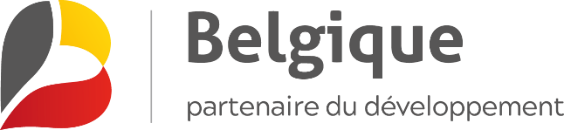 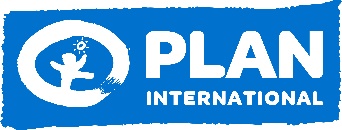 Cash transfer, Child protection and digital data analysis 
Cash & child protection – Gaps in evidence: how CTs work as a modality for CP outcomes, how conditionnality of CT must be adapted for CP projects
Methodology – Mixed-method approach
Quantitative longitudinal data collection to assess whether, when combined with a package of services, cash transfers are effective at 
strengthening the resilience of children and their family, 
preventing family separation, strengthening the overall protective environment of UASC in foster care and reunified families
Qualitative investigation through FGD with adolescents & careegivers using vignettes to 
investigate mechanism(s) cash transfers work to affect a more protective environment for UASC
3
Plan International Belgium                Child Protection & Innovation - Central African Republic                                                                 April 2019
[Speaker Notes: Cash and child protection – In recent years, cash transfers have become increasingly popular to meet the needs of populations affected by humanitarian crises as a substitute for or complement to other material assistance. However, because of the recent introduction of cash transfers as a mechanism for increasing child protection, little research has been done to understand the effectiveness of cash transfers on child protection and well-being, hence evidence is missing on evidence to achieve child protection outcomes.

Quantitative longitudinal data collection to assess whether, when combined with a package of services (case management, referral to relevant services, psychosocial support through CFS, life skills training for adolescents and positive parenting training for adults), cash transfers are effective at strengthening the resilience of children and their family, preventing family separation, strengthening the overall protective environment of UASC; how conditionality of cash interferes with CP outcomes
Qualitative investigation through FGD with adolescents & parents using vignettes to investigate through which specific mechanism(s) cash transfers work to affect a more protective environment for UACS]
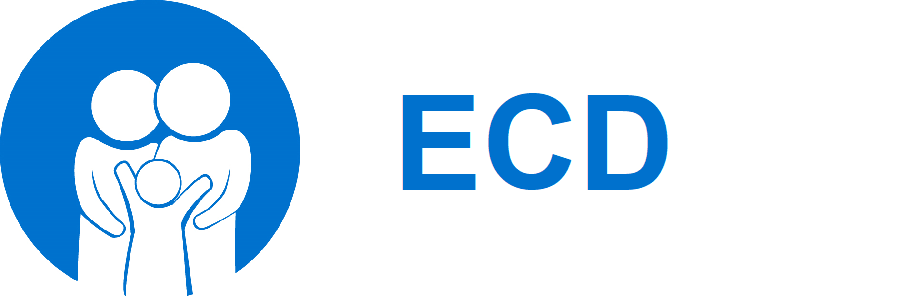 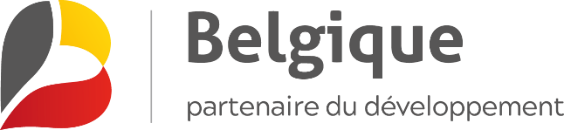 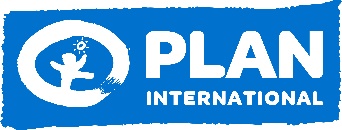 Cash transfer, Child protection and digital data analysis
Quantitative data collection
Quality of foster care + child resilience
Quality of reunification + child resilience

Child’s basic needs
Child Status Index [1]

Child’s socio-emotional well-being 
HSCL-10
SDQ (caregivers)

Life skills (adolescents 13 years +)
Ansell-Casey Life Skills scale
I. UASC
Child ID and referral to Plan International CAR

II. Foster care
Cash transfers (x3)
Parenting & CP sessions
PSS / CFS access

III. Reunified family
Cash transfers (x3)
Parenting & CP Sessions
PSS / CFS access
4
Plan International Belgium                Child Protection & Innovation - Central African Republic                                                                 April 2019
[Speaker Notes: Psychological support in child friendly spaces]
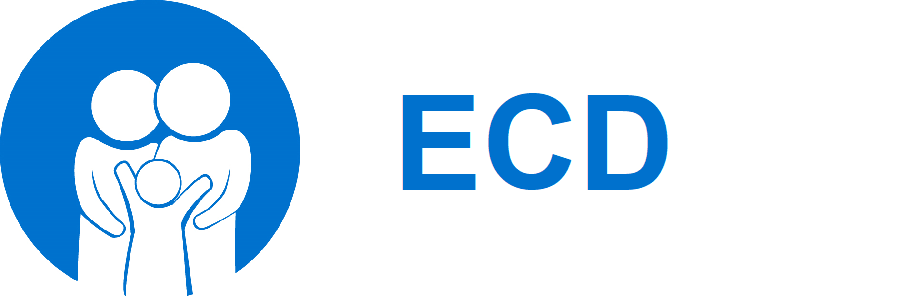 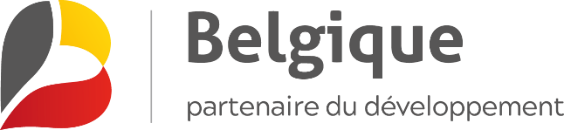 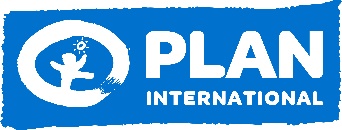 Cash transfer, Child protection and digital data analysis
Quantitative data collection
Knowledge and use of positive parenting practices
MICS Discipline (children 10 years +) 
IRC Parenting Evaluation Tools (caregivers)

Socio-economic resilience
Household Resiliency Index [2]

Post distribution monitoring
Plan International cash monitoring survey for beneficiaries
I. UASC
Child ID and referral to Plan International CAR

II. Foster care
Cash transfers (x3)
Parenting & CP sessions
PSS / CFS access

III. Reunified family
Cash transfers (x3)
Parenting & CP Sessions
PSS / CFS access
5
Plan International Belgium                Child Protection & Innovation - Central African Republic                                                                 April 2019
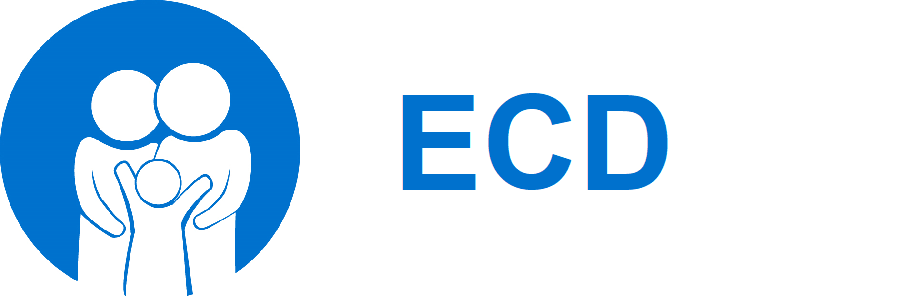 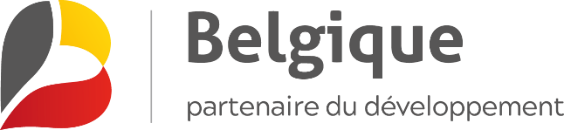 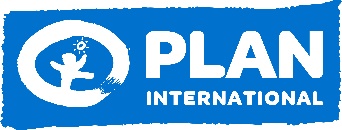 Cash transfer, Child protection and digital data analysis
Qualitative data collection

3 months before project end

FGDs using vignettes– gender, age-group (children, adolescents, adults)

Aim: understanding the mechanisms through which transfers work to result in child protection outcomes, specifically a more protective environment for UACS 

Outcome: theory of change / specific socio-cultural & contextual factors
6
Plan International Belgium                Child Protection & Innovation - Central African Republic                                                                 April 2019
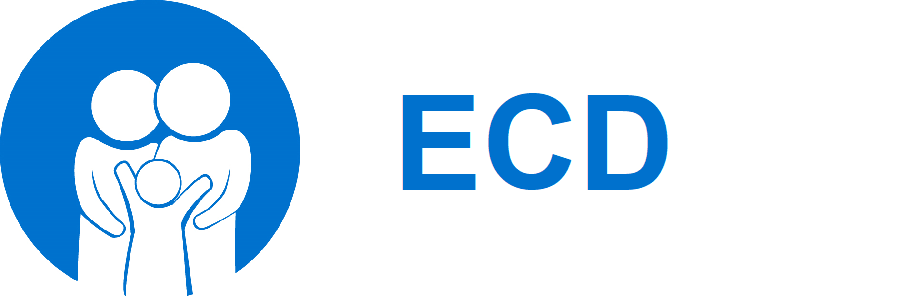 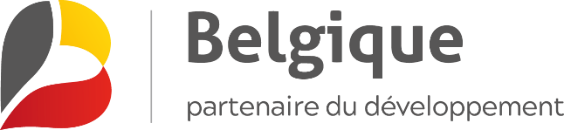 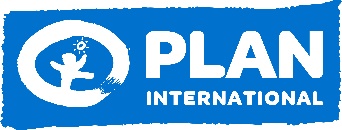 Cash transfer, Child protection and digital data analysis
Programmatic innovations: CCTs & CP

Use of digital platform allows for remote supervision of data collection teams 

Evaluation data collected by social workers 
Added layer of consistent interaction between child and advocate -> child resilience
Ensures established, trusting relationship between field staff & beneficiaries (children & adults) -> evaluation data quality
Cost effective & increased local team capacity
7
Plan International Belgium                Child Protection & Innovation - Central African Republic                                                                 April 2019
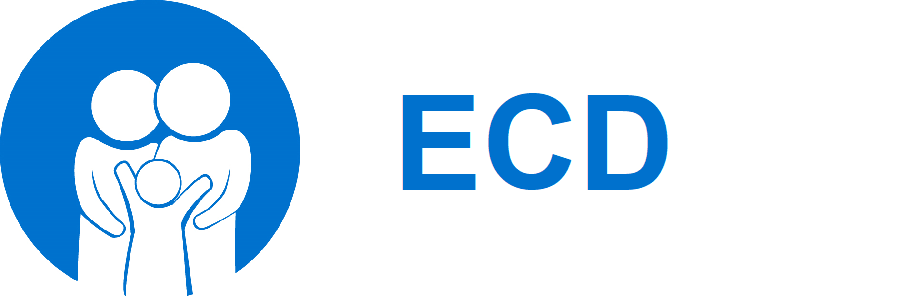 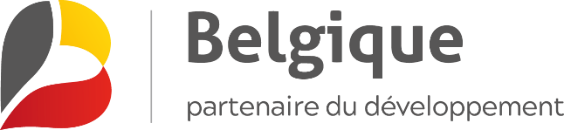 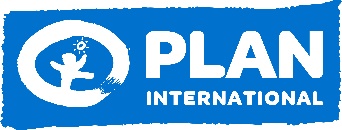 Cash transfer, Child protection and digital data analysis
Ethical considerations & debates: CCTs & CP

Monitoring CT distribution, respect of beneficiary rights & responsive CP

CCT Ethical debates in the context of CP 
Conditionality of CT in the context of CP
When conditions are not respected by families, should payments stop?
8
Plan International Belgium                Child Protection & Innovation - Central African Republic                                                                 April 2019
[Speaker Notes: Monitoring CT distribution, respect of beneficiary rights & responsive CP
Follow up questionnaire to beneficiaries after each distribution
Automatic alerts to data manager if key indicators are noted 
Theoretical & operational conclusion:  ‘classic’ variation in & enforcement of conditionality in CP contexts not straightforward as with other CT programs targeting health behavior change
Ethical debates & practicalities in the field = evidence gap on CCT v UCT in child protection, complex to address]
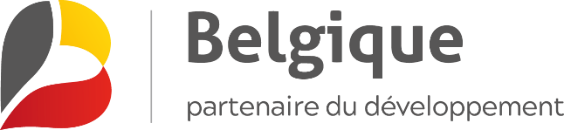 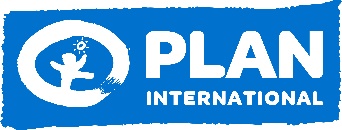 References
Nyangara, F; Nyberg, B; Murphy, R; O’Donnell, K. (2008) Child Status Index Made Easy. MEASURE Evaluation, Carolina Population Center. North Carolina, USA.

Global Communities. (n.d.) Household Resiliency Index. USAID. 

Knowledge and Use of Parenting scales, IRC developed 
questionnaires, adapted from MICS Survey (Unicef); HSLC-10 (Hopkins Syndrom Checklist – 10); SDQ adapted (Strengths and Difficulties)


Photos: an interactive parenting session in Berberati, in Plan International run child friendly space, discussing positive parental practices with foster care families. Thanks to Philomène Ndekolo and the caseworkers for authorizing usage of photos.
9
Plan International Belgium                Child Protection & Innovation - Central African Republic                                                                 April 2019